SOp221Pedagogicko-psychologická diagnostika
8. Pedagogicko-psychologická diagnostika. Cíle disciplíny. Psychologická versus pedagogická diagnostika. Základní dělení diagnostických metod. Etická pravidla pedagogicko – psychologické iagnostiky. Možnosti účelného zacházení s diagnózou versus negativa možného „nálepkování“ člověka.
9. Měření v psychologii. Úrovně měření v psychologii. Psychometrika a její možnosti a meze. Principy konstruování testu a dotazníku. Vlastnosti testových metod, chyby v měření. Normy, standardy, percentil, sten, Gaussova křivka, mentální věk, IQ.
10. Testy osobnosti a testy výkonu. Jednodimenzionální a vícedimenzionální inteligenční testy. Projektivní techniky, jejich možnosti a meze. Osobnostní dotazníky. Testy speciálních schopností. (Uveďte a popište konkrétní metody v jednotlivých kategoriích). Interkulturní souvislosti testování inteligence: culture-fair testy.
11. Klinické metody v psychodiagnostice. Princip a využití klinických metod obecně, výhody a nevýhody těchto metod. Diagnostický rozhovor, pozorování, anamnéza, analýza spontánních produktů.
12. Pedagogicko – psychologická diagnostika dětí a mládeže. Specifika dětské diagnostiky, vstupní diagnostický rozhovor s dítětem a jeho pravidla. Kresba jako královská metoda diagnostiky dítěte a její možnosti. Projektivní metody v dětském věku, konkrétní příklady kresebných a manipulativních technik. Diagnostika vývojových poruch učení. Testování dětí ze sociálně znevýhodněného prostředí.
Diagnostika: metódy a postupy poznávania (presah k rozhodovaniu)
Meno
Čo by ste chceli aby som o vás vedel
Skúsenosti s diagnostikou
Predmety, ktoré by sa týkali diagnostík
Bakalárka? Diplomka?
Takeaway?
Príprava na štátnice
Porozumieť princípom, mať prehľad – pre pochopenie a kritické zhodnotenie
Možnosť využiť (niektoré metódy)
Čo by ste ako pedagógovia/psychológovia chceli zisťovať?
Správny rozvoj
Vztahy ve skupině
Vztahy ve rodině
Hodnoty
Životní styl
Kariérní poradenství
Inteligence
Temperament
Emoční inteligence
Predispozice
Ako by prebiehala „administrácia“ (testovanie)
V akých podmienkach
Príklad položiek /úloh
Koľko položiek, ako veľa času by to zabralo
Ako by sa to vyhodnocovalo
Ako by boli získané info využité
Organizačné info
Dochádzka
Vyučujúci (a termíny, Dr. Strobachová, Mgr. Čunek, Mgr. Kemková)
Literatúra:
Ter Laak, J. J. F. (2015). Psychologická diagnostika. Jak řešit otázky klientů: Průvodce pro studenty, výzkumníky a praktické diagnostiky. Brno: Masarykova univerzita.
Svoboda, M., Krejčířová, D., & Vágnerová, M. (2015). Psychodiagnostika dětí a dospívajících (Třetí vydání). Praha: Portál.
Mertin, V., & Krejčová, L. (Eds.). (2012). Metody a postupy poznávání žáka: pedagogická diagnnostika. Praha: Wolters Kluwer ČR.
Gould, S. J. (2008). The mismeasure of man (Rev. and expanded, with a new introduction). New York: W.W. Norton.
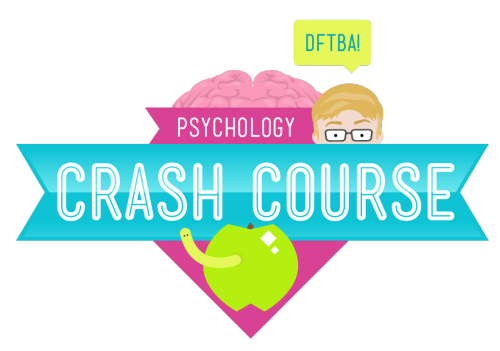 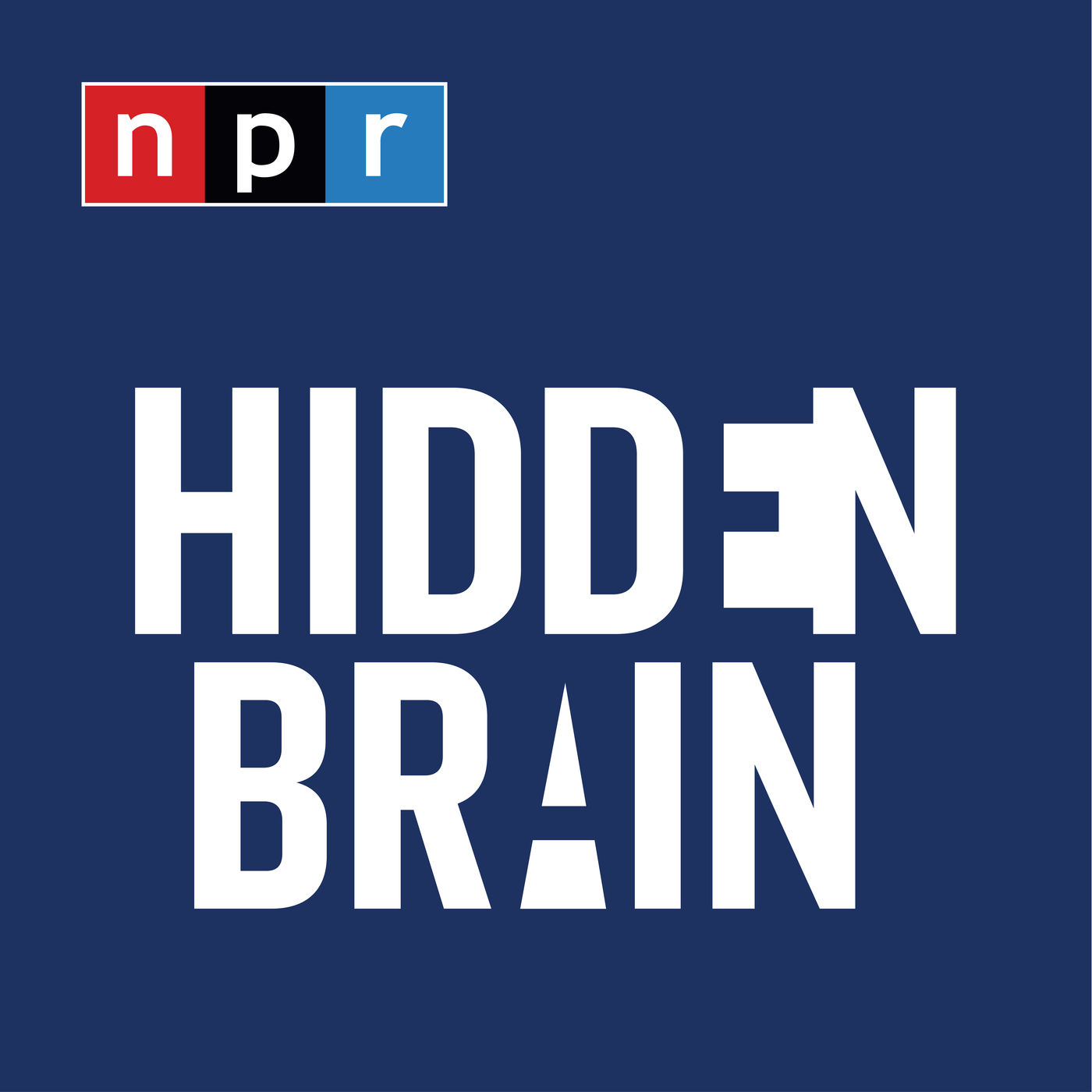 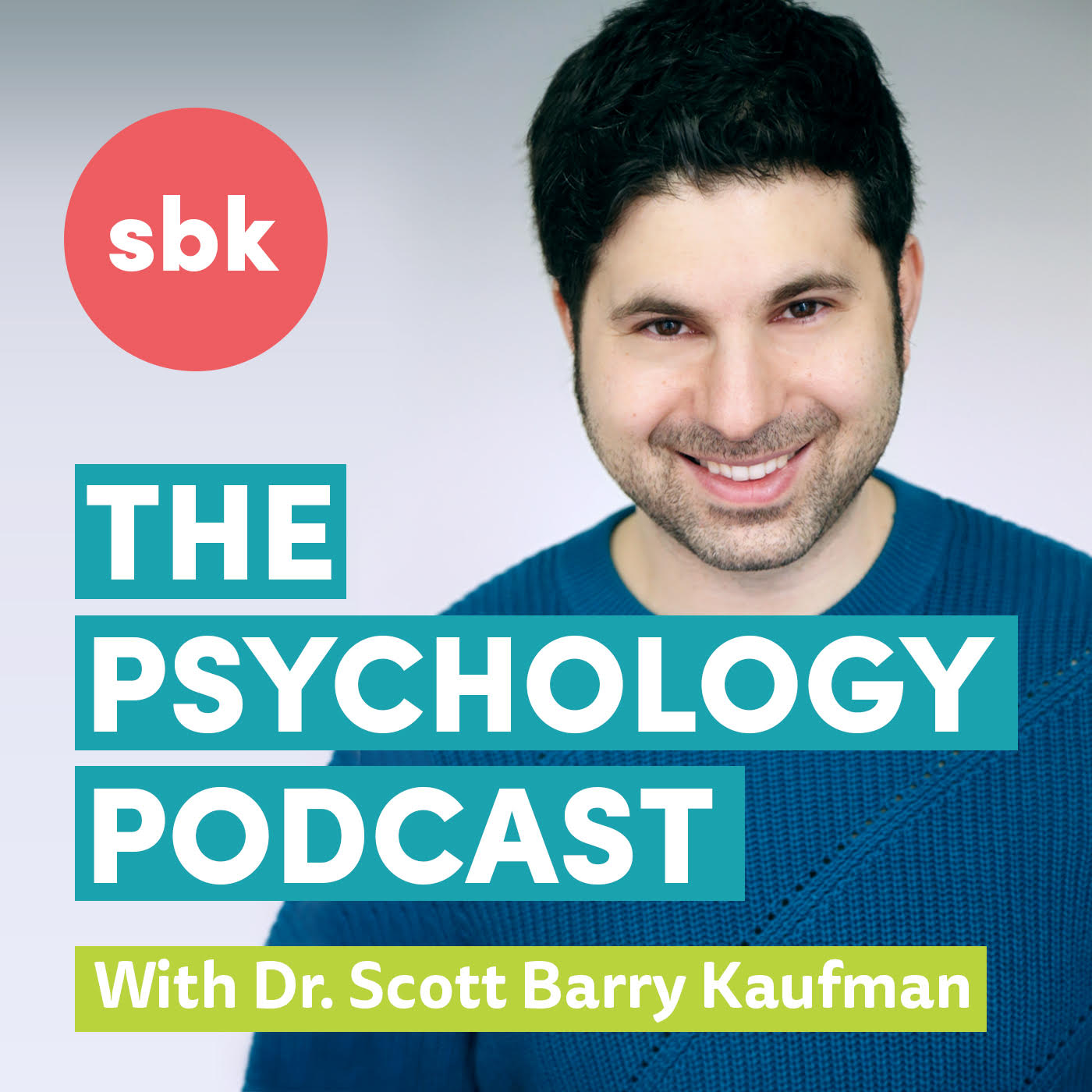 Ďalšie zdroje
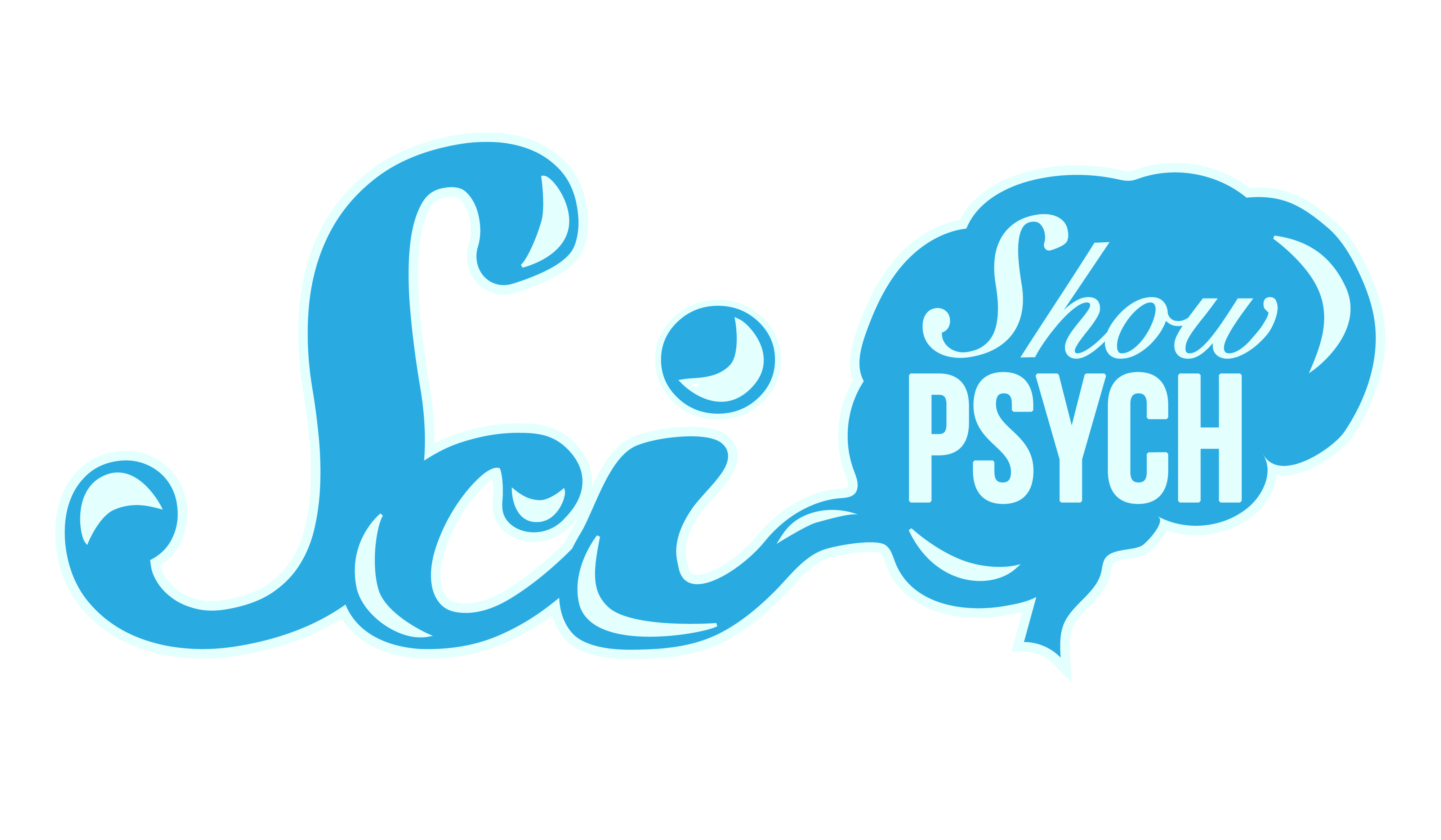 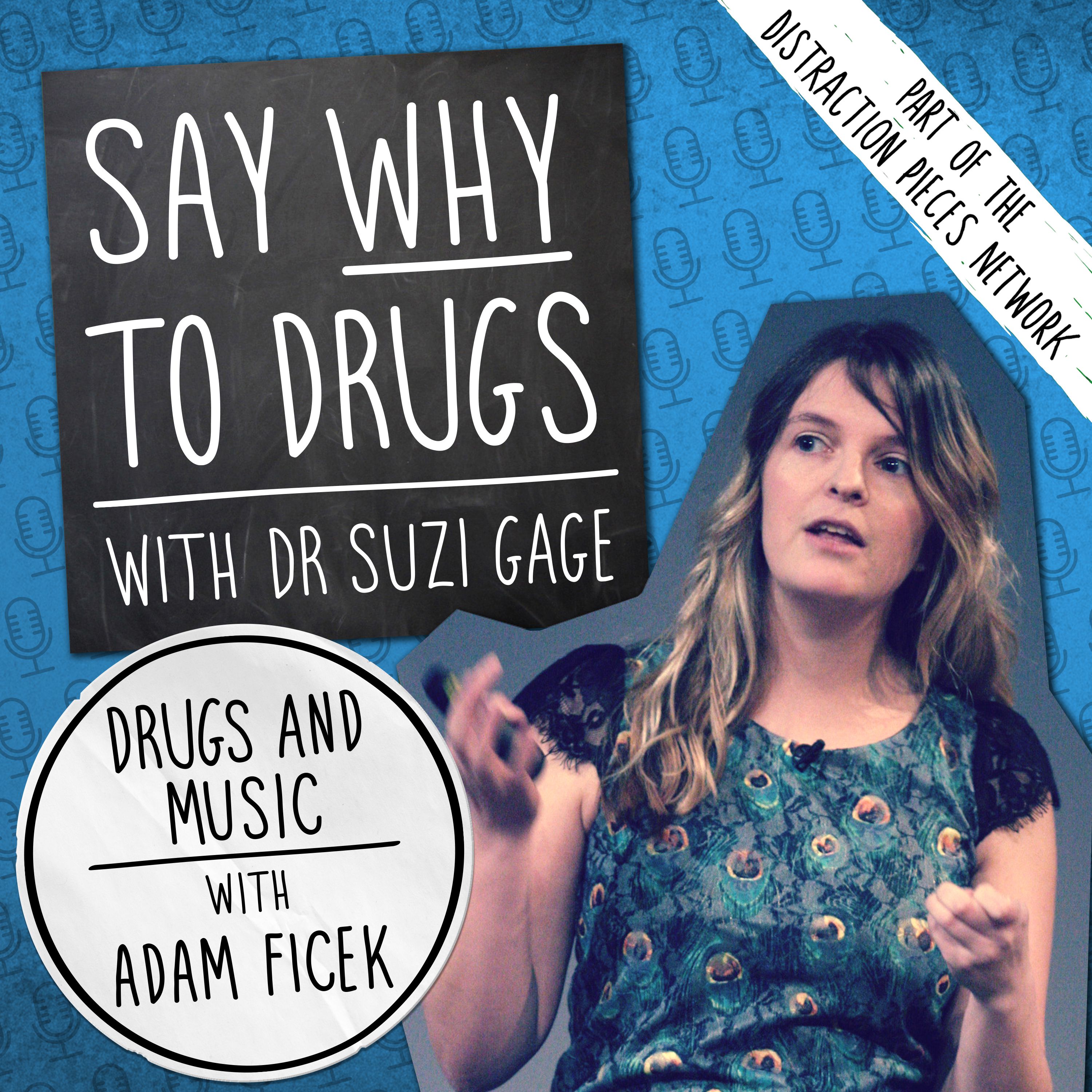 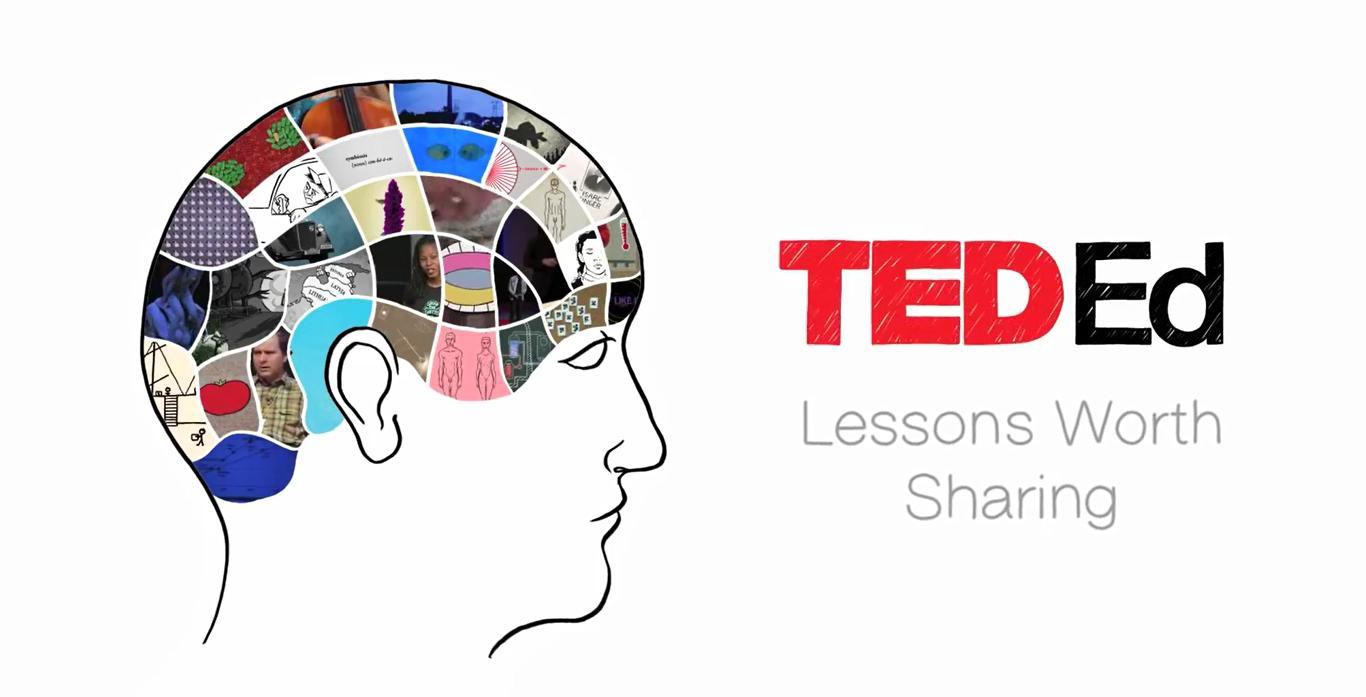 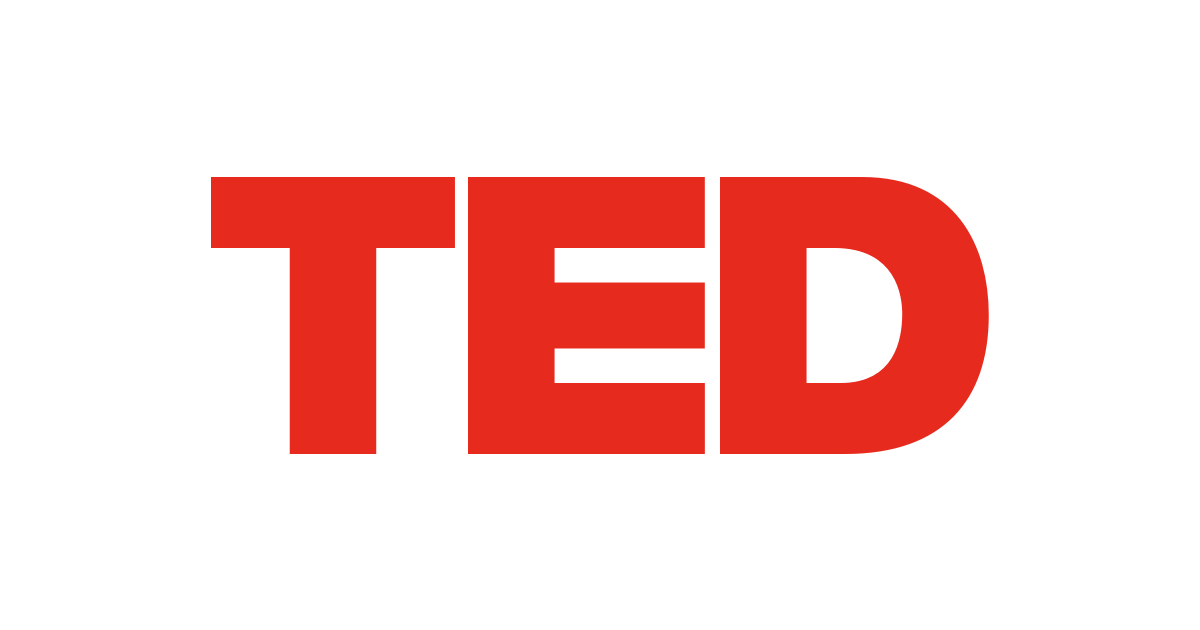